Capital Legal Services

Особенности обжалования ненормативных правовых актов Центрального банка и иных регуляторов

Дмитрий Гавриленко
Ненормативные правовые акты
Ненормативный правовой акт - акт, принятый органом государственной власти, местного самоуправления, иным органом, должностным лицом, содержание которого составляют обязательные к исполнению правила поведения, рассчитанные на однократное применение и влекущие юридические последствия для определенного круга лиц.

Постановление Пленума ВАС РФ от 30.07.2013 № 58
«О некоторых вопросах, возникающих в судебной практике при рассмотрении арбитражными судами дел об оспаривании нормативных правовых актов»
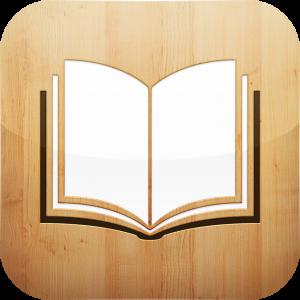 Виды ненормативных правовых актов
Центральный банк:
Приказы;
Предписания; 
Решения;
Протоколы, постановления 
       об административных правонарушениях.


ФАС России:
Решения;
Предписания;
Протоколы, постановления 
       об административных правонарушениях.
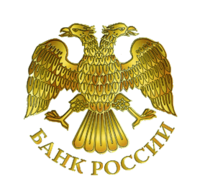 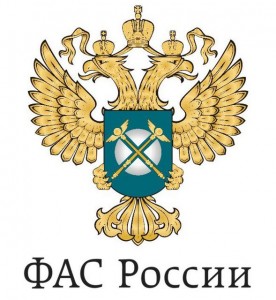 Подведомственность
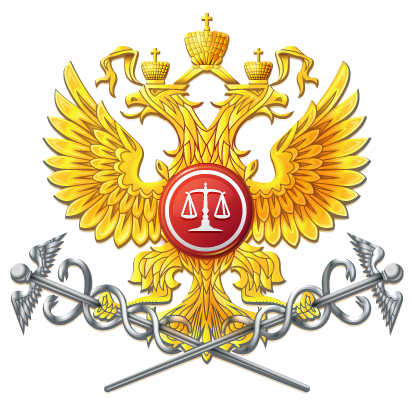 Арбитражные суды

Предмет:
экономические споры и иные дела, возникшие из гражданских правоотношений;
экономические споры и другие дела, возникшие из административных и иных публичных правоотношений


Субъектный состав:
организации, являющиеся юридическими лицами;
Индивидуальные предприниматели
Регулирование
Глава 24 Арбитражного процессуального кодекса



Кодекс Российской Федерации об административных правонарушениях
Подведомственность
Суды общей юрисдикции:

Предмет:
все гражданские и административные дела о защите нарушенных или оспариваемых прав, свобод и охраняемых законом интересов, за исключением дел, которые в соответствии с законодательством Российской Федерации рассматриваются другими судами.


Субъектный состав:
организации, являющиеся юридическими лицами;
индивидуальные предприниматели;
граждане.
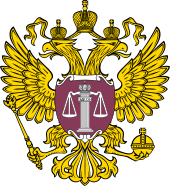 Регулирование
Глава 22 Кодекса административного судопроизводства



Кодекс Российской Федерации об административных правонарушениях
Регулирование
Глава 22 Кодекса административного судопроизводства



Кодекс Российской Федерации об административных правонарушениях
Статистика 2016 год
Центральный банк 

27 судебных дел по обжалованию НПА (за исключением административных производств)

По 5 делам требования удовлетворены (НПА отменен)
Sadovaya Plaza business center
7 Dolgorukovskaya Street
127006 Moscow, Russia
+7 495 970 1090
MSC
Boutique Office Center “Passage / Italianskaya 17”
17 Italianskaya Street
191186 St. Petersburg, Russia
+7 812 346 7990
SPB
Mannerheimintie 16 A 4FIN-00100, Helsinki 
+358 (0) 20 7346 490
FIN